عنوان مقاله: جایگاه "دروغ" و الگوهای رفتاری آن در روابط اجتماعی ما
نویسنده: مرتضی کتبی
منبع: نامه علوم اجتماعی 1377 شماره 12 پاییز و زمستان 1377
صص 137-156
چکیده
فرهنگ در جامعه ایران به همان اندازه غنی و گسترده است که مطالعه آن در کشور ما فقیر و بسته.
صدها خطوط فرهنگی وجود دارد که شناخت علمی آنها می تواند به حل مسائل اساسی جامعه ما از قبیل توسعه، ارتباطات شخصیت پایه قدرت مدنیت و قضاوت... یاری رساند.
شناخت علمی
یکی از این خطوط رفتار روانی _ اجتماعی دروغ با الگوهای مختلف آن است. مفهوم دروغ که وسعت معنایی و کاربردی آن حیرت انگیز است، با وجود ظاهر غیر اخلاقی ،آن دارای کارکردهای عدیده است به طوری که یکی از حلقه های ناگستنی زنجیره همیشگی ما را تشکیل می دهد.
در این مقاله سعی شده است تا با تکیه به شکل شناسی این رفتار آن را مقوله بندی کرده و کارکرد هر یک از آنها را بنماییم و با توجه به جنبه پایگاهی فرستنده و دریافت دارنده (عوامل انسانی) پیام دروغین و نیز شرایطی که پیام در آن رد و بدل می شود (عامل وضعیتی) الگوهایی (۱۶) گانه هر چند ناقص به مثابه پیش طرح هایی برای شکل گیری تحقیقات در آینده و گامی نخستین در راه نظریه پردازی در آداب فرهنگی به دست بدهیم.
نظریه پردازی در آداب فرهنگی
واژگان کلیدی:
دروغ، فرهنگ الگوهای رفتاری، روابط اجتماعی، قدرت.
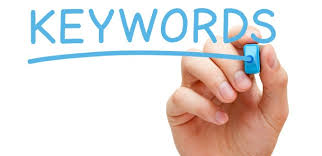 مقدمه
دروغ زشت ترین کالایی است که بیشترین خریدار را دارد.
شوهر به زن: اداره بودم، کارم زیاد بود، دیر آمدم.
پدر به فرزند: برو بگو بابام خانه نیست.
کسان بیمار مشرف به موت به بیمار: چیزی نیست، دکتر گفت خوب می شوی.
به مادر پسری که یک پایش را در تصادف از دست داده: فقط جراحت مختصری برداشته، چیز مهمی نیست.
همسایه پایین به همسایه بالا: به خدا پایم درد می کرد و نتوانستم از پله ها بیایم بالا پیغام
تلفنی شما را برسانم.
جوانی به آشنای خود: می خواستم سرقرار بیایم به خدا یادم رفت.
کارمند به رئیس: علت تأخیرم سنگینی ترافیک بود.
توانگر به مستمند: اگر دیروز گفته بودی بهت می دادم ولی بجان خودت دستم خالی است شاگرد به معلم آقا دیشب مهمان داشتیم نشد تکالیفم را انجام بدهم.
کاندیدای نمایندگی مجلس به مردم: پیروزی حتمی با ماست.
ما هر روز با این واقعیات و ده ها واقعیات مشابه دیگر زندگی میکنیم و چنانچه اندکی به حافظه خود فشار بیاوریم قادر خواهیم بود صدها مورد از این دست مثال ارائه دهیم . نام این واقعيتها "دروغ" است. رفتار دروغ آمیز بخشی از رفتارهای روزمره ما را تشکیل میدهد و جزء لايتجزاى حيات اجتماعی ما شده است.
همۀ ما می دانیم دروغ می گوییم همه می دانیم مردم دروغ می گویند، همه می دانند ما دروغ می گوییم و بالاخره همه می دانند همه دروغ می گویند. وفاق اجتماعی بر این قرار است دروغ رفتاری است که در فرایند کلیه رفتار انسان ها ثبت شده جا افتاده و در شرایط مختلف به صور ،مختلف با اشخاص مختلف به کار برده می شود عمل دروغ را نه تنها در گفتار و نوشتار که در رفتار و کردار و در فکر و نگاه و سکوت هم می توان بازشناخت.
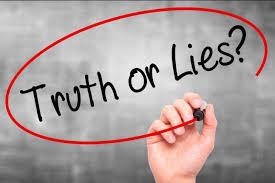 فرایند کلیه رفتار انسان ها
توصیف پدیده
دهخدا در لغت نامه خود دروغ را سخن ناراست قول ناحق خلاف حقیقت، مقابل راست، مقابل صدق و بالاخره [معادل] "كذب" می داند و از صاحب آنندراج مثال گریه دروغ، اشک دروغ، آه دروغ، وعده دروغ، صبح دروغ " را می آورد و واژه دروغ را با فعل گفتن، بستن، ،پرداختن، زدن، آوردن، یافتن [بافتن] و بر سر کسی فرو کوفتن می آمیزد
و استعمال آن را در صدها بیت شعر بزرگانی همچون ابوشکور، اسدی، امیر معزی، اوحدی، اورمزدی، جامی، حافظ، خاقانی، خفاف، زلالی، ساوجی، سعدی، سنائی، سیفی، صائب، ظهوری، عنصری، فرخی، کاشی، کمال اسماعیل کمال، خجندی، منجیک، مولوی، ناصر خسرو، نظامی و در آثاری همچون ابداع البدایع و امثال و حکم و براهين العجم و تاج المصادر بیهقی و تاریخ بیهقی و تذكرة الاولياء و ترجمان القرآن جرجانی و ترجمه طبری بلعمی و جامع الحکمتین و و قابوسنامه و قريع الفرس و كتاب النقص و گلستان و مجمل التواريخ و القصص و منتهى الارب نشان می دهد و همه را در برابر عبارات دروغ و دروغ آزما و دروغ آزمایی و دروغ آزمای و دروغ آزمودن و دروغ کردن و دروغ گردانیدن و دروغ گفتن و دروغگو و دروغگویی و دروغگوی و دروغیاب و دروغین و دروغینی و دروغینه گرد می آورد.
دروغ یک پدیده روانی _ اجتماعی تازه نیست و با آنکه هیچ گاه از نظر زمانی و مکانی دارای کم و کیف یکسانی نبوده است عمر آن شاید به بلندای عمر زبان و چه بسا به درازای تاریخ تفکر باشد، به طوری که می توان فرض کرد همیشه با انسان اجتماعی همراه بوده است. با غور و سیر در مثل ها و متل ها، طنزها و کنایه ها اشاره ها و استعاره ها توبه نامه ها و ندبه نامه ها و نمایشنامه ها و فیلم نامه ها میتوان به حضور این پدیده در در زندگی انسان ها از زمان های کهن تا به امروز پی برد و به عمق آمیختگی آن با روزمرگی زندگی آشنا شد.
یک پدیده روانی _ اجتماعی
کهن ترین اثر منثور یا لوحه ای که در مورد دروغ در دست داریم دعای داریوش کبیر در تخت جمشید است که به خط میخی و به این معنا برای ما باقی مانده است خداوند این کشور را از دشمن، از خشکسالی از دروغ محفوظ دارد
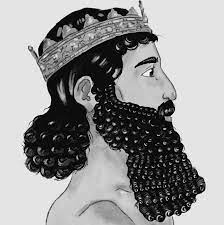 داریوش کبیر
خدای" اسلام" قصه یوسف را بر پایه همین پدیده مذموم در قرآن کریم بناگذاشت و به زبان پیام آورش نقل کرد شخصی به پیغمبر اکرم (ص) عرض کرد: نماز نمی خوانم زنا می کنم دروغ می گویم از کدام توبه کنم؟ حضرت فرمودند: "از دروغ (فلسفی ۱۳۴۲، ص ۳۹) و در جای دیگر باز از حضرتش پرسیدند: آیا مؤمن زنا می کند؟ فرمودند: ممکن است؛  پرسیدند: آیامؤمن دزدی میکند؟ فرمودند: ممکن است؛ پرسیدند: آیا مؤمن دروغ می گوید؟ فرمودند: "نه"(همان، صص ۳۷-۳۶).
حضرت علی ابن ابیطالب از دروغ به عنوان بدترین چیزهای روی زمین یاد کرده اند (موسوی لاری 1407 هـ ، ص ۵۵)، و به فرزند خود امام حسن فرموده اند : "ناخوشی دروغگویی از تمام ناخوشی ها قبیح تر و ناپسندتر است (فلسفی، همان، ص ۶۳). امام محمد باقر(ع) نیز فرموده اند: "دروغ مایۀ ویرانی ایمان است" (همان، ص ۳۶). وقتی عبدالرحمن بن حجاج از امام صادق (ع) می پرسد: آیا کسی که در موردی دروغ بگوید کذاب است؟ پاسخ می شنود: "نه، هیچکس نیست که دچار این لغزش نشده باشد (همان، ص ۵۶) و بالاخره باید از امام حسن عسکری (ع) یاد کرد که فرمودند: همه زشتی ها در خانه ای نهاده شده که دروغ کلید آن است (موسوی لاری، همان، ص ۵۶).
در حالی که این رفتار، آنگاه که مؤمن به دست دشمن می افتد، به صورت کتمان جایز شمرده می شود، دعوت مکرر به تقوی در هر نماز جماعت و در هر خطبه نشانه مبارزه دین اسلام با این پدیده آلوده کننده است.
گفتار و نوشتار در دم این پدیدۀ معیوب ویژه ایرانی و ایرانیان و مسلمان و مسلمانان نیست و ضرب المثل های فراوانی در دنیا یافت می شود که هم رونق و هم زشتی آن را نشان می دهد. چینی ها می گویند: قاتل یک بار می کشد کسی که تهمت می زند هزار بار. در مسائل اخلاقی و روان شناختی  از قول ریمون پیچ  نقل شده است که دروغ بهترین سلاح ضعفا و سریع ترین وسیله برای اجتناب از خطر است (موسوی لاری، همان، ص 54).
روزنامه ساندی تلگراف چاپ لندن: نوشت آمریکایی ها روزانه دویست بار دروغ می گویند به گزارش خبرگزاری فرانسه از لندن پژوهشگران دانشگاه کالیفرنیای جنوبی در لس آنجلس در تحقیق خود به این نتیجه سدند که هر آمریکایی هر ۸ دقیقه یک بار دروغ می گوید (روزنامه اطلاعات ۱۳۷۶، ۱۹ فروردین).
نتایج تحقیقاتی که برای یک نشریه روان شناسی در ایتالیا انجام شده نشان می دهد که ۷۰ درصد از ۳۶۰ زن و مرد شرکت کننده در مصاحبه با خبرنگار این نشریه اعتراف می کنند که روزانه ۵ تا ۱۰ بار دروغ می گویند. براساس این نتایج، ۴۲ درصد از ایتالیایی ها برای جلوگیری از اختلاف ۲۷ درصد برای پنهان نگهداشتن اشتباهات خود و ۲۱ درصد دیگر نیز برای خیر و صلاح دیگران دروغ می گویند
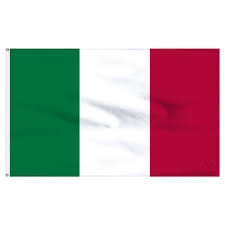 رابطه پدیده با قدرت
پدیده چنین ریشه داری را می توان در چارچوب تحلیلی مفهوم "قدرت" بهتر و آشکارتر تبیین کرد. چنانچه ما به مطالعه شرایطی که در آن مفهوم دروغ شکل می گیرد و رشد می کند و به صورت های گوناگون باری را از دوش عامل آن بر میدارد بپردازیم به سادگی متوجه خواهیم شد که در صورت نبود قوانین عادلانه و روابط منصفانه یکی از راه های ایستادگی در برابر زور برای رفع ظلم یا کسب آزادی، به کارگرفتن رفتار یا رفتارهایی است که شخص مظلوم، در موقعیت ضعف، برای پوشاندن واقعیت یا واقعیت ها در جهت تضعیف شخص ظالم به کار می گیرد ظالم نیز می تواند به نوبه خود از همین حربه برای اعمال قدرت بیشتر و تحدید بیشتر آزادی مظلوم سود جوید.
بنابراین دروغ و یا صورت های تابع آن می تواند به عنوان عامل گمراه کننده شخصی برضد شخص دیگر وارد عمل شود و حربه ای در دست ظالم کاسب، توانگر، شوهر نامطمئن، رئیس سختگیر،....) و سلاحی در دست مظلوم (مشتری، مستمند، زن انتقام جو، کارمند متقلب،...) باشد. بدیهی است که در این حرکت رفت و آمدی مظلوم با پیشه کردن روش های خدعه آمیز دفاعی به نوبۀ خود به موجودی ظالم تبدیل خواهد شد.
چنانچه بخواهیم مفهوم قدرت را تنها در صحنه اجتماعی کشور خودمان مورد تحلیل قرار بدهیم با استاد همایون کاتوزیان هم آواز خواهیم شد که در جامعۀ سنتی ایران دولت از جامعه جدا بوده و نه فقط در رأس بلکه در فوق آن قرار داشته؛ در نتیجه _ در تحلیل نهایی _ دولت پایگاه و نقطه اتکای محکم و مداومی در درون اجتماع نمیداشته و به همین دلیل نیز از نظر طبقات مردم مشروعیت سیاسی نداشته و منافع آنان را نمایندگی نمی کرده است.
به این ترتیب، همه حقوق اجتماعی مآلاً در انحصار دولت بوده و حقوقی که هر فرد گروه و طبقه اجتماعی (و حتی کل جامعه) از آن برخوردار بوده، اساساً بر مبنای اجازه و اراده دولت قرار داشته یعنی در حیطه امتیازی" بوده که دولت در هر لحظه می توانسته آن را ملغی کند یعنی قدرت دولت به هیچ سنت، عرف، قرارداد یا قانون مداومی منوط و مشروط نبوده و این درست معنای عادی واژۀ استبداد _ یعنی خودرایی و خود سری _ است (همایون کاتوزیان ۱۳۷۲ ، ص ۴).
شکی نیست که به این ترتیب در برابر خود کامگی مهتر، دفاع کهتر شکل می گیرد؛ هجوم قوی حیله ضعیف را صورت می بخشد؛ سلطه بی حساب دسیسه بی کتاب را به دنبال می آورد و رابطه انسان های اجتماعی از خط مستقیم بیرون می افتد طرفین رابطه به اعمال روش های دروغ آمیز و خدعه انگیز می پردازند. در اینجاست که ظالم و مظلوم هر دو در یک توطئه شرکت می کنند و هر دو گناهگار تلقی می شوند.
در واقع هر "آزادی" "مسؤولیتی" را ایجاد می کند و هر "حقی" وظیفه ای " را به گردن می نهد در جامعه ای که هیچ گونه آزادی و حقی وجود نداشته باشد، هیچ گونه احساس مسؤولیت و وظیفه ای به بار نمی نشیند..... در چنین اجتماعی، ملت (یعنی کل جامعه) اساساً با دولت در ستیز است، یعنی حتی در زمانی که امکان عصیان و طغیان نیست اطاعت مردم از دولت تنها مبتنی بر ضرورت و عاقبت اندیشی (و در تحلیل نهایی ترس) است، نه رضایت و پذیرش (همایون کاتوزیان همان ص ۴ ). آنها مالیات نمی پردازند، اجناس را احتکار میکنند نرخ ها را برهم می زنند، به سؤال های سرشماری پاسخ درست نمی دهند، از خط عابر پیاده عبور نمی کنند و در برابر عدم آزادی عدم مسؤولیت نشان می دهند.
دروغ دو سویه مانند شمشیری است دو دمه ظالم و مظلوم دایره معیوبی را تشکیل می دهند که هر دوی آن ها را در خود می گیرد. در چنین نظام رابطه ای نامتعادل همچون تعارفات در زمینه فرهنگی تقلبات در زمینه اقتصادی، ازدواج های بازاری در زمینه خانوادگی و عشق های دروغین یک شبه در زمینه عاطفی گویاترین مثال ها به شمار می آیند.
عوامل پدیده و طبقه بندی موارد
برای آنکه بتوانیم پدیده گسترده و همه گیر "دروغ" را به صورت محدودتر و منسجم تری تحلیل کنیم و انواع مختلف آن را تا جایی که ممکن باشد به صورت طبقه بندی شده ای عرضه بکنیم و طرح روشنی _ هر چند ناقص _ از آن به دست بدهیم تنها دو دسته عامل دخیل را پایه کار خود قرار می دهیم و مفهوم دروغ را به معنای رابطۀ ناراست لفظی بین دو شخص تحدید می کنیم.
محدودتر و منسجم تر
این دو دسته عامل عبارت اند از:
 عامل انسانی این عامل طرفین رابطه را در بر می گیرد
            الف) شخصی یا اشخاصی که دروغ می گوید (یا می گویند)
            ب) شخصی (یا اشخاصی) که به او (یا به آنها) دروغ گفته می شود.
بدیهی است که این اشخاص نه تنها از نظر تعداد بلکه از حیث سن و موقعیت اجتماعی می توانند متفاوت باشند.
عامل وضعیتی: این عامل شامل شرایطی است که بستر رابطه دروغین را تشکیل می دهد در اینجا منظور اصلی میزان آگاهی شنونده (یا شنوندگان) دروغ به وقوع دروغ و واکنش اعتراض و تسلیم او (یا آنها) به دروغ است برای اجتناب از پیچیدگی کار و ارائه ساده و در عین حال روشن وضعیت طرفین رابطه در زیر به کدبندی اشخاص و محتوای ارتباطی آنها می پردازیم:
به این ترتیب می توان 40 موردی را که ممکن است در چارچوب محدود و از پیش تعیین شده بالا اتفاق بیفتد فرمول وار به شرح زیر ارائه داد:
به این ترتیب، تا حدی به ،انواع ابعاد و نقش های دروغ که در صحنه روابط اجتماعی بازی میشود پی می بریم و به آسانی می توانیم رابطه میان جایگاه دروغ در جامعه از یک سو و انسجام و وفاق اجتماعی و مدنیت از سوی دیگر را دریابیم به این معنی که هر چه دروغ در فضای اجتماعی و خانوادگی و عاطفی رواج بیشتری پیدا کند جامعه بیشتر به سوی تزلزل و فقر اخلاقی و عدم آزادی سوق پیدا می کند و افراد آن به سوی بیگانگی از خود و دیگران پیش می روند. برعکس هر چه ارکان فرهنگی و اقتصادی و اجتماعی و اخلاقی جامعه بیشتر دستخوش تزلزل می گردد روابط بین انسان های آن جامعه بیشتر رنگ دورویی و ریا و تزویر به خود می گیرد.
در جو اجتماعی مملو از بی اعتمادی روابط افراد از دوستی های مشکوک و نافرجام گرفته تا روی دربایستی ها و ملاحظه کاری ها و مصلحت جویی ها و پنهان کاری ها و بازی ها و در نهایت انواع دشمنی ها پیش می رود و به صورت های بسیار متنوعی از روابط روانی _ اجتماعی از قبیل فتنه و تملق و تلون و مبالغه و عیب پوشی و نیرنگ و فرصت طلبی و افترا و تحریک و ده ها خصیصه منفی دیگر که جملگی بر پایۀ دروغ شکل گرفته تجلی می کند.
فرهنگ دروغ به فرهنگ اصیل قومی و محلی و ملی پیوند می خورد و آن را آلوده می سازد شخصیت پایه دستکاری می شود: آدم ها به مالکان، طماع، اطبای بی وجدان کسبه، حقه باز، کارگران تنبل، دانش آموزان متقلب، مسؤولیت سربازان، خائن پدران فکر سرایداران، سارق نانواهای رفیق نواز، کارمندان رابطه باز، رؤسای تبعیض کار تبدیل می شوند. ده ها برچسب از این قبیل در کنار مشاغل پرزحمت و آبرومند و ضروری جامعه نقش می بندد و دوگانگی بیان و رفتار در جامعه نهادینه می شود.
فرهنگ اصیل قومی و محلی و ملی
بدیهی است که آستانه تحمل جامعه ها در برابر رفتار دروغین تفاوت می کند و به عبارت دیگر هر نوع جامعه به میزان معینی از این نوع رفتار چشم می پوشد. این میزان در جامعه های روستایی و دینی کمتر و در اجتماعات بی در و پیکر شهری بیشتر است و در بخش های مختلف و زمان های متفاوت زندگی در جامعۀ واحد تفاوت می کند و این گوناگونی همان گونه که در ابتدای سخن گفته شد به نظام های مدیریت سیاسی اجتماعی و خانوادگی هر دوره بر می گردد.
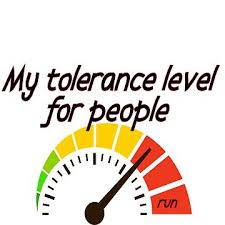 -  در مقایسه این دو نوع جامعه می توان گفت که مجموعه تحقیقات در مطالعاتی که در زمینه روابط اجتماعی صورت گرفته نشان می دهد که در جامعه های نوع اول به دلیل محدودیت جغرافیایی و در نتیجه شدت روابط خویشاوندی، جمع گرایی، کنترل اجتماعی و نیز استحکام بیشتر، هنجارهای گروهی روابط اجتماعی شفاف تر و رفتاره به طور کلی متجانس تر و ساده تر از جامعه های نوع دوم است.
در مقایسه این دو نوع جامعه می توان گفت که مجموعه تحقیقات در مطالعاتی که در زمینه روابط اجتماعی صورت گرفته نشان می دهد که در جامعه های نوع اول به دلیل محدودیت جغرافیایی و در نتیجه شدت روابط خویشاوندی، جمع گرایی، کنترل اجتماعی و نیز استحکام بیشتر، هنجارهای گروهی روابط اجتماعی شفاف تر و رفتاره به طور کلی متجانس تر و ساده تر از جامعه های نوع دوم است.
چوپان دروغگو: اشخاصی یافت می شوند که سرشت کاذب دارند و مردم نیز به راحتی با آنها کنار می آیند و در عین حال در مذمت آنها می گویند و می نویسند. کتاب های درسی پر از ملامت و سرزنش به شخص دروغگو و پر از تشویق و تمجید برای دانش آموز راستگو است. چه کسی با شعار آبا و اجدادی و زردشتی ما آشنا نیست پندار نیک، گفتار نیک، کردار نیک.
پند و اندرزهای رسمی برای جلوگیری از شیوع دروغ به اندازه خود دروغ فراوان است.
چشم پوشی در این مورد به ویژه اگر نخستین دروغ باشد یا گوینده آن کودکی باشد، به سهولت انجام می گیرد : "قصد بدی که نداشته" ، " از دستش در رفته" ، "متوجه نبوده"، "دروغ گفته آدم که نكشته"، "یکبار که صد بار نمی شود" و از این قبیل
پند و اندرزهای رسمی
راست و دروغش پای خودش در اینجا مرز بین راست و دروغ رنگ می بازد هم راستش را می شود گفت و هم دروغش را: "کسی را در قبر کسی نمی خوابانند"، البته اگر راستش را می گفت بهتر بود، راستش را هم می شد گفت"، و از این دست ... همین طور که ملاحظه باشد دروغ _ البته با اکراه _ پذیرفته می شود دروغ _البته با اکراه_پذیرفته می شود. دروغگو را الزاماً از خود نمی رانند. از بهره برداری از بعضی ثمرات دروغ ابایی ندارند به راحتی آن را توجیه می کنند و به آسـانـی بـه شـخص دروغگو حق می دهند. بعضی فضولي ها، دخالت ها، تقاضاها، ضعف ها، و ترس ها را با دروغ می پوشانند و یا جبران می کنند. دروغ به عنوان رفتار معمولی به حیطه عرف و آداب مردم قدم می گذارد.
دروغ مصلحت آمیز: که به قول سعدی علیه الرحمه "به از راست فتنه انگیز" است دیگر حق حیات پیدا می کند و قبح آن از بین می رود به بیماری که به سوی مرگ می شتابد گفته می شود چیزی نیست دکتر گفته خوب می شوی به مادری که پسرش در تصادف یک پایش را از دست داده می گویند: "زخم کوچکی برداشته". در اینجا دروغ خیر اندیشانه رنگ مبالغه به خود می گیرد گاهی برعکس مبالغه در جهت دیگر صورت می گیرد به موضوع آب و تاب داده می شود و فقط کمی "روغن داغش را زیاد می کنند." اصطلاح خالی بندی در میان جوانان گویای این سبک گفتار مبالغه آمیز می شود و دروغ رسماً پایگاه روانی _ اجتماعی و فرهنگی خود را پیدا می.کند هیچ کاسبی مجبور نیست قیمت خرید کالای خود را به مشتری بگوید هیچ بقالی نمی گوید ماست من ترش است معایب عروس از داماد و معایب داماد از عروس پوشانده می شود.
دروغ نمی گفت خون به پا می شد: در اینجا دروغ واجب تر از راست می شود. دروغگو آدم خیر و عمل او عمل خیر به حساب می آید چنانچه مؤمنی ببیند که ظالمی مظلومی را تعقیب می کند جای خود را از این سکوب به آن سکوب عوض می کند و در برابر پرسش ظالم کـه مردی را ندیدی که از این طرف فرار می کرد؟ پاسخ می دهد: از وقتی که بر این سکوب نشسته ام کسی را در حال فرار ندیده ام در این مورد کلاه شرعی پا به میدان می گذارد و دروغ یک تكليف تمام عیار می شود.
بازی نقش ها و سازمان اجتماعی روابط مبتنی بر دروغ به گونه ای است که روش های بالا گاهی مضحک و خنده آور و زمانی حزن انگیز و چندش آور جلوه می کند و چه بسا هر دو صورت رخ می نماید؛ گاهی نیز عده ای را به خنده وا می دارد و در عین حال عده دیگری را به خنده وا می دا گریه می اندازد. از خنده تا گریه از ثواب تا گناه از قبول عامه تا رد مطلق دروغ می تواند در صحنه های مختلف زندگی حضور داشته باشد.
به جرئت می توان ادعا کرد که همه گونه شخصیتی، از ضعیف النفست انسان ها گرفته تا می توان قدرتمندترین، هوشمندترین و سیاست پیشه ترین آنها ممکن است به دروغ متوسل شوند و از آن برای پوشاندن ضعفی بهره جویند دروغ برای بعضی اشخاص راه حلی است برای بسیاری از مشکلات فردی، خانوادگی حرفه ای و اجتماعی آنها نفع دروغ از نظر روانی گاهی از عذاب وجدانی که در شخص ایجاد می کند بیشتر است. بویژه که خود شخص همیشه به پیامدهای عمل خود وقوف ندارد و اغلب در شرایط غافلگیر کننده به دروغ پناه می برد و از آن به عنوان پناهگاهی ولو موقتی استفاده می کند
شرایط غافلگیر کننده
چنانچه دروغ نتواند مشکل شخص را حل کند بعضاً می تواند آن را به عقب بیندازد و یا جلو پیشامد بدتری را بگیرد و حتی از ریختن خونی جلوگیری کند. بنابراین کارکردهای دروغ بیشمار است و اغلب این کارکردها در موارد مرضی و آسیب شناختی که در آن بیمار نه به عمد بلکه بنا به عادت و یا به پیروی از تخیلات کودکانه خود سعی در بنای دنیایی جدای از دنیای دیگران دارد _ شکل می گیرد در برابر هر گفتار یا کردار یا حرکت دروغینی نیازی ولو كاذب وجود دارد که باید شناخته شود.
پیروی از تخیلات کودکانه
برای شناختن نیازهایی که انسان را به دروغگویی و امی،دارد باید پدیده دروغ را در شرایط پدید آورنده آن قرارداد و سپس آن را بررسی کرد. این شرایط می تواند در وضعیت های دوستانه در روابط خصمانه در معاشرت های اجتماعی (روی در بایستی ها، فضولی ها، دخالت ها،...) در موقعیت های حرفه ای (ترس، احترام کاذب، ملاحظه کاری، ....) و بالاخره در بعضی فضاهای اتفاقی و اضطراری فراهم آید. در مجموع آدم معین خود را ندارد دارای مکان و زمان و اندازه و شکل و شرط مشخصی نیست.
1- مکان 2- زمان 3- اندازه 4- شکل 5- شرط
قضاوت یکسان برای دروغ واحد متصور نمی باشد یک دروغ همیشه الزاماً دروغ تلقی نمی شود به کرّات شنیده می شود که بعضی از آدم ها طاقت شنیدن حرف حقیقت را ندارند. حقیقت برای بعضی ها تلخ است با بعضیها باید حرف حساب را به صورت شوخی و طنز و کنایه و حتی دروغ گفت. "گاهی اثر دروغ از راست بیشتر است" ، "آدم را گاهی مجبور می کنند دروغ بگوید" ، "زندگی انسان بی دروغ نمیگذرد و صدها از این قبیل جملات...
نظارت بر پدیده
نظارت بر دروغ اگر غیر ممکن نباشد کار ساده ای نیست سوگند به خدای عالم سوگند به ممکن نباشد، کار ساده ای نیست ائمه، سوگند به مقدسات و بالاخره سوگند به جان عزیزترین کسان دروغ را در ذهن شنونده آن جا می اندازد. با وجود مطالعاتی که در مورد ارتعاشات بریدگی های کلامی ناشی از این رفتار حرکات ناموزون چشم خشکیدگی دهان لکنت زبان، ضربان شدید قلب، پوشیدگی نگاه و خلاصه حدود و ثغور فیزیکی و شکل بیرونی آن در تحقیقات پزشکی و قضایی و روان شناختی انجام گرفته است هنوز مهم ترین دستگاه های فنی دروغ سنج موفق نشده اند برد این پدیده را به روشنی تعیین کنند
دهخدا در دائرةالمعارف فارسی خود در برابر واژه مرکب "دروغ یاب" آورده است: "اگر چه وسایل دروغیاب در کارهای پلیسی مورد استفاده است در مراجع قضایی معمولاً اعتباری ندارد زیرا بین تغییرات بدنی که بر اثر گفتن دروغ یا سایر عوامل عاطفی (مانند احساسات مربوط به گناه و معصیت) حاصل می شود شباهت بسیار وجود دارد". علاوه براین عدم موفقیت ابزارهای دروغ سنج معلول داده های بی شماری است که تا حدودی در دو دسته عوامل انسانی و وضعیتی بالا آورده شد.
عوامل انسانی و وضعیتی
تعریفی از پدیده
در چنین شرایط دشواری ارائه یک تعریف جامع و مانع که بتواند از نظر علمی خالی از نقص باشد و به عنوان ابزاری توانا به کار تحقیقات بعدی در این زمینه ،بیاید از عهده ما بیرون است. برای این کار به مطالعات بیشتر در زمینههای مختلف فلسفی و علمی و دینی و اخلاقی و اجتماعی و روانی نیاز داریم با وجود این شاید خالی از نفع نباشد که ما با توجه به جمیع جهاتی که در این مقاله مورد بحث قرار گرفت تعریف ناقصی از دروغ ارائه بدهیم:
دروغ واقعیت قلب شده است که از جانب شخص یا اشخاصی به صورمعین و در شرایط معین در موارد گوناگون زندگی سیاسی، اجتماعی، اقتصادی، خانوادگی در روابط بین اشخاص و حتی بر اثر نیازهای روانی برای شخص یا اشخاص دیگری گفته، نوشته و یا اجرا می شود و دانسته یا ندانسته با توجه یا نه بی توجه به فایده یا ضرر آن برای خود یا دیگری به کار گرفته می شود و در هر صورت به یکی از نیازهای فردی یا جمعی در زندگی اجتماعی پاسخ می گوید با توجه به تعریف بالا و با در نظر گرفتن کارکردهای متنوع و فراوان دروغ در صحنه روابط اجتماعی می توان چنین پنداشت که راستگویی فاقد چنین کارکردهایی است و در شرایط واحد به خیال شخص دروغگو _ مایه و موجب بعضی خطرها و خسران ها می گردد.
تحقیقات بسیار جالبی می تواند در این زمینه از شناخت سازمان پذیرد ولی از هم اکنون می توان تصور کرد که اگر ثروتمندان میزان ثروت خویش را به اطلاع عموم می رساندند، اگر کسبه بهای خرید کالاهای خود را بر روی کالاها می نوشتند اگر بازرگانان برنامه های تجاری آینده خود را فاش می ساختند! اگر کارخانه داران میزان سود خود را به دیوارهای کارخانه ها می چسباندند! اگر خانمها ناتوانیهای مالی شوهرانشان را برای یکدیگر می شمردند ، اگر معلمان به بیسوادی خود اعتراف میکردند اگر پزشکان عدم تشخیص درست بیماری را نزد بیمار بازگو میکردند! اگر محصلان نزد معلمان خود اقرار میکردند که به اندازه کافی درس نمی خوانند، اگر شوهران به همسران خود می گفتند آن طور که ادعا می کنند آنها را دوست نمی دارند چه می شد؟
روشن است که در جامعۀ ما دروغ پدیدۀ فرهنگی بسیار کارآمد و چند منظوره ای است که با زندگی روزمره ما آمیخته و قرین شده است. نو نهالان در خانواده کودکان در مدرسه، جوانان در کوچه و مردان و زنان ما در اداره و کارخانه و بازار آن را می آموزند به کار میگیرند و با هوشمندی به تظریف و تکمیل آن می پردازند و با هنرمندی آن را عرضه می کنند.
تشکیل الگوها
در پایان مطلب، برای آنکه ما از روابط مرکب و پیچیده اجتماعی مبتنی بر دروغ الگوهایی هر چند ناقص، به مثابۀ پیش طرح هایی برای شکل گیری تحقیقات در آینده به دست دهیم، از تحقیقات ارزنده تالکوت پارسونز در مورد روابط پزشک و بیمار (آدام؛ هر تسلیک ۱۳۷۶، صص ۱۱۲-۱۱۵) یاری می جوییم.
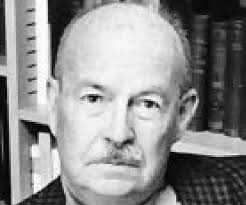 روابط مرکب و پیچیده اجتماعی
این دانشمند جامعه شناس روابط این دو شخصیت را در سازمان اجتماعی نظام یافته غربی چه از نظر ساختی و چه از نظر کارکردی به دو صورت الگوبندی می کند که ما آن را در مورد روابط گوینده و شنونده دروغ به کار می گیریم:
صورت اول آن دسته از دروغ هایی که در فضای اعتماد و با توافق ضمنی و پنهانی طرفین و رضایت جامعه گفته می شود مانند دروغ های مصلحت جویانه خیرخواهانه واسطه گرانه چشم پوشانه کاسبکارانه و از این دست که دروغ های رایج و قابل اغماض اند.
توافق ضمنی و پنهانی
صورت دوم: آن دسته از دروغ های قهرآمیزی که به طور خصمانه و حداقل غیر دوستانه گفته می شود که هم ممکن است یک سویه باشد مانند اغلب کلاهبرداری ها و شیادی ها و هـم می تواند دو سویه باشد مانند روابط مالک و مستأجر ارباب و رعیت، کارفرما و کارگر و بالاخره دولت خودکامه و ملت.
چنانچه بخواهیم این دو نظام ارتباطی را که بر اساس مفهوم اصلی و کلّی "دوستی و دشمنی" شکل گرفته است در شبکه ای از الگوها نمایش بدهیم به مفاهیم دیگری نیاز خواهیم داشت که کارآ و ثمر بخش باشند در این صورت برای ساده کردن کار از بعضی مفاهیم دست و پاگیر مانند تفاوت سنی و طبقاتی بین طرفین رابطه دروغ و یا تعداد نفرات هر طرف در این زمینه صرفنظر و به چهار مفهوم دیگر بسنده می کنیم:
مفهوم آگاهی به وقوع دروغ آیا این آگاهی در نزد شنونده دروغ با اطمینان توأم است (الف) یا با شک و تردید (ش)؟
مفهوم پذیرش دروغ: آیا شنونده در برابر دروغ تسلیم میشود (ت) و یا آنکه نسبت به آن واکنش منفی از خود نشان می دهد و آن را رد می کند (ر)؟
مفهوم سود و زیان ناشی از دروغ آیا شنونده فکر می کند دروغ در نهایت به سود او گفته شده (س) یا به زیان او (ز) ؟ 
مفهوم تقابل : آیا شنونده دروغ در شرایطی قرار دارد که همین عمل را با گوینده دروغ جایگاه دروغ و... انجام بدهد و به اصطلاح مقابله به مثل بنماید (م) یا نه (ن)؟
چنان که ملاحظه می شود هر یک از مفاهیم بالا دو حالت متضاد پیدا می کند که با حروف نشان داده شده اند و ما برای روشنی بیشتر آن ها را در جدول زیر به نمایش خواهیم گذاشت:
جدول مفاهیم و حالات دوگانه مربوط به هر یک از آنها (با کد)
باید دانست که در هر دو صورت (توافق و تخاصم) حالات هشتگانه (ا، ش ،ت، ر، س، ز، م، ن) می توانند وجود داشته باشند.
چنانچه مادر هر یک از دو صورت بالا برای هر مفهوم به ناچار یکی از دو حالت ممکن را در نظر بگیریم، ترکیبات الگوهای ممکنی که از چهار حالت به دست می آیند عبارت خواهند بود از: 
الگوی 1. 1/ت/س/م/                                  الگوی 9. ش/ت/س/م/
الگوی 2. ا/ت/ز/م/                                     الگوی 10. ش/ت/ز/م
الگوی 3. ا/ت/س/ن/                                  الگوی 11. ش/ت/ز/ن
الگوی 4. ا/ت/ز/ن                                     الگوی 12. ش/ر/س/م
الگوی 5. ا/ر/ز/م/                                      الگوی 13. ش/ر/ز/م
الگوی 6. ا/ر/ز/م                                       الگوی 14. ش/ر/ز/م
الگوی 7. 1/ر/س/ن/                                 الگوی 15. ش/ر/س/ن
الگوی 8. ا/ر/ز/ن/                                     الگوی 16. ش/ر/ز/ن/
تحلیل الگوها
الگوهای شانزده گانه بالا در هر دو صورت اول (توافق) و دوم (تخاصم) به دو دسته تقسیم می شوند: دسته اول (شامل ۸ الگو از ۱ تا 8) به وضعیت هایی مربوط می شود که شنونده در آن به وقوع عمل دروغ اطمینان دارد ولی در چهار مورد آن تسلیم دروغ می شود (الگوهای ۱ تا ۴ ) و در چهار مورد دیگر در برابر آن می ایستد (الگوهای ۵ تا ۸).
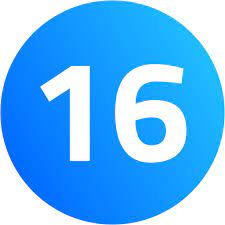 چهار موردی که شنونده تسلیم دروغ می.شود در نیمی از این موارد (۲) مورد می توان حدس زد که چون این اشخاص در دروغ گفته شده نفعی برای خود متصور هستند در برابر آن سکوت می کنند و آن را رسم و عادت و قاعده ای به حساب می آورند که سرزنش پذیر نیست، خواه آنها هم به نوبۀ خود این رسم را به کار بگیرند مانند دروغی که برای جلوگیری از شوک عاطفی به مادر فرزند مردهای می گویند تا رفته رفته برای شنیدن خبر مرگ فرزندش آماده (الگوی ۱)
خواه این رسم را نپذیرفته و هرگز از آن پیروی نکنند مانند سخنی که دختری به مادرش می گوید و مادر با اطمینان به دروغ بودن آن به سود خود میداند که آن را بپذیرد و به روی فرزند نیاورد تا روی دختر به روی او باز نشود. البته خود فکر نمی کند هرگز از این روش استفاده کند (الگوی ۳).
در نیم دیگر از مواردی که شنونده تسلیم دروغ می گردد (۲ مورد) چون شنوندگان زیان خود را در این دروغ می بینند یا قصد مقابله به مثل می کنند مانند دوستی که به دوست خود دروغ می گوید تا امتیازی از او تصاحب نماید. او با دو واکنش مختلف می تواند روبه رو شود یا اینکه شنونده که ظاهراً سکوت اختیار کرده به تلافی برخیزد که در این صورت پایه های دوستی این دو نفر به سستی خواهد گرایید (الگوی ۲)
و یا اینکه شنونده به جای انتقامجویی از ادامه رابطه با دوست بی وفای خود چشم بپوشد که در این صورت به دوستی آنها خاتمه داده خواهد شد الگوی (۴).
چهار موردی که شنونده به دروغگو اعتراض می کند از این چهار مورد تنها دو مورد آنکه سودی برای شنونده در دروغ ملحوظ نیست قابل دریافت و قبول است الگوهای (۸۶) و دو مورد دیگر عملاً هرگز به تحقق نخواهد پیوست الگوهای ۷۵ می توان حدس زد که دو مورد قابل قبول مربوط به وضعیتهایی باشد که شنوندگان دروغ جرئت اعتراض به آن را دارند منتهی یکی مقابله به مثل میکند و به اصطلاح خط و نشان میکشد مانند زنی که از دروغهای همسرش به ستوه آمده و علاوه بر اینکه آنها را به رخ او میکشد به نوبۀ خود به او دروغ میگوید )الگوی ۶) و دیگری از مقابله به مثل چشم میپوشد و در عین حال که نشان میدهد فریب نمیخورد حرمت کلام نگاه داشته و دروغ نمیگوید الگوی (۸) .
به این ترتیب همانگونه که ملاحظه می شود تنها ۶ الگو از ۸ الگوی دسته اوّل قابل فهم و دریافت هستند که ما آنها را در جدول الگوها حفظ و ۲ الگوی دیگر را رها خواهیم کرد. دسته دوم شامل ۸ الگو از ۹ تا ۱۶ به وضعیتهایی مربوط میشود که شنونده در آن بهوقوع عمل دروغ اطمینان کامل ندارد و امکان راست بودن آن را نیز در ذهن می پروراند . در اینجا نیز مانند دستۀ اوّل شنوندگان دروغ در چهار مورد تسلیم میشوند و موضوع را به سکوت برگزار میکنند الگوهای (۹ تا ۱۲ و در چهار مورد دیگر در برابر آن می ایستند (الگوهای۱۳ تا ۱۶)
چهار موردی که شنونده تسلیم دروغ می گردد دو مورد از این چهار مورد را وضعیت هایی تشکیل میدهند که سود شنونده در دروغ ملحوظ است در این قبیل وضعيتها سود موجب است. میشود که شک از میان برود و شنونده دروغگو را دوست خود بخواند.
در این صورت مقابله به مثل معنای خود را از دست میدهد یعنی الگوی ۹ هرگز جامه عمل نمی پوشد و همیشه الگوی ۱۱ به کار گرفته می شود مانند رئیس مهربانی که به کارمند خود وعدۀ ترفیع می دهد تا او را به اتمام کار شاقی ترغیب نماید و کارمند هم که به هر حال انجام کار را به نفع خود می بیند آن را به اتمام میرساند و در انتظار دریافت پاداش میماند پاداش می ماند و مطالعات مرستی در دو مورد دیگر نفع شنونده در دروغ ملحوظ نیست.
در این قبیل وضعیت ها زیـانـی کـه شنونده از دروغ متحمل میشود شک او را نسبت به راستگویی طرف خود تشدید می کند، در عين سکوت در کمین مینشیند تا مقابله به مثل کند مانند دوستی که به بهانه نیاز فوری از دوست خود طلب پول می.کند شک دوست در صحت نیاز دوست برانگیخته میشود و او نیز با همدردی کامل با دوست ابراز نیاز متقابل و به این ترتیب مقابله به مثل میکند و میگوید اتفاقاً خود من هم به پول نیاز دارم الگوی) (۱۰) البته او میتواند به سکوت هم برگزار نماید.
در چهار مورد آخر شنونده به دروغ اعتراض می کند دو مورد آن مربوط به وضعیتهایی میشود که دروغ به سود شنونده تمام میشود در این صورت الگوها تحقق نیافتنی و غیر قابل دریافت هستند (الگوهای (۱۳و۱۵) و در دو مورد دیگر که دروغ به زیان شنونده است الگوها عملی و قابل دریافت اند (الگوهای ۱۴ و ۱۶ قاعدتاً ۲ الگوی قابل قبول( مربوط به وضعیت هایی میشود که در آن شنونده با اینکه به صحت و سقم دروغ شک دارد چون آن را به زیان خود میداند ممکن است به دو صورت واکنش نشان بدهد: یکی آنکه احتیاط به خرج دهد و شبهه را قوی بگیرد و دروغ را باور کند و در برابر آن واکنش منفی نشان بدهد
تحقق نیافتنی و غیر قابل دریافت
الگوی (۱۴) مانند فرزند خانواده ای که در سفر با خانواده این فکر را القا میکند که خواب دیده منزلشان را دزد زده است. مادر خانه وسوسه شده و شبهه را قوی میگیرد و خانواده را مجبور به بازگشت سریع از سفر مینماید؛ دوم اینکه پدر خانواده بر عکس همسر خود خواب فرزند را جدی نمیگیرد و فرزند را سرزنش میکند و خانواده بی هیچ واکنشی به تعطیلات خود ادامه میدهد الگوی (۱۶) در اینجا همچنان که دیدیم ۳ الگو از ۸ الگوی دسته دوّم غیر قابل فهم و دریافت اند و تنها 5 الگو برای ما ارزشمند اند.
نقد الگوها
چنانچه بخواهیم نظام الگویی بالا را نقد کنیم این کار را در سه سطح انجام می دهیم: 
1- تعداد مفاهیم: در نظام بندی رابطه های دروغین مفاهیم دیگری غیر از آنچه در ایــن تحقیق به کار گرفته شده وجود دارند که می توانند به همین اندازه کارآ و ثمر بخش باشند. ما برای ساده کردن هر چه بیشتر این نخستین تحقیق از آنها صرفنظر کرده ایم. مثلاً پایگاه اجتماعی طرفین رابطه میتواند در وضعیت رابطه ای مبتنی بر دروغ بسیار مفید واقع گردد.
2- نوع مفاهیم: از نظر کیفیت مفاهیم نیز مطمئن نیستیم که غیر از مفهوم اصلی و کلی حالت توافق و تخاصم" بین طرفین رابطه که آن را از پارسونز وام گرفته ایم _ چهار مفهوم دیگر یعنی آگاهی به دروغ پذیرش یا رد ،دروغ سود و زیان حاصل از دروغ و جنبه تقابلی دروغ بهترین مفاهیمی باشند که در مطالعه دروغ کارآ بوده و جوابگوی کلیه وضعیت های ممکن.اند مثلاً مفهوم ارزش اخلاقی دروغ در گروهها و طبقات مختلف اجتماعی می تواند به تظریف الگوها کمک کند.
شمول الگوها به هنگام یافتن مثالهایی که بتوانند توجیه کننده صادق الگوها باشند متوجه شدیم که در بعضی موارد یک الگو میتواند تعداد زیادی از مثالهای مختلف واقعی را پوشش دهد. بنابراین دریافتیم چنانچه الگوهای ما ظرافت بیشتری میداشت مثالهای عملی ما نیز محدودتر و در نتیجه دقیقتر میشد از این رو نه الگوهای خود را دقیق میدانیم و نه مثالهای مربوط به هر یک را کاملاً کافی و مناسب.
چنان که دیدیم پدیده روانی اجتماعی دروغ و صورتها و پیامدهای بیشمار آن در صحنه روابط اجتماعی به قدری پیچیده و گسترده و جا افتاده است که ما شب و روز با آن زندگی میکنیم و بخشی از عمر خود را صرف به کارگیری هر چه ظریفتر و کارآمدتر و بیشتر آن نماییم بی آنکه خسته بشویم و یا به بیهودگی و خسارت های ناشی از آن اعتقاد پیدا کنیم به همان نسبت که سراسر ادبیات ،ما ، قصص و ضرب المثلها و اشارات و کنایات و هجویات و نقلیات ما مشحون از اندرزهای راست جویانه و درست گفتارانه است
تاریخ و فرهنگ ما آغشته به این افیون اجتماعی است که به روابط ما با دیگران از نزدیکترین کسان تا بیگانه ترین اشخاص شکل می دهد ما در این تحقیق سعی بر آن داشتیم که به شکل شناسی پدیده دروغ ـ در حد بضاعت ناچیز علمی خود بپردازیم : ابتدا در شناخت عوامل انسانی آن به عنوان مجریان و عوامل وضعیتی آن به مثابۀ بستر رابطه های دروغین کوشیدیم و چهل نمونۀ نظری از وضعیتهای ممکن را برشمردیم آنگاه به کمک قالب نظری معینی که در پیش رو داشتیم و با استفاده از چند مفهوم کارآ به الگوسازی این وضعیتها نشستیم و با این کار تا حدی به تعیین جایگاه دروغ در فرهنگ خودی و الگوهای رفتاری آن در روابط اجتماعی خود پرداختیم اجتماعی خود پرداختیم
الگوهای رفتاری آن
در حالی که اطمینان داریم گام اول را برای نظریه پردازی در آداب مربوط به کنش و واکنش و نظریه پردازی اجتماعی خود برداشته ایم مطمئن هستیم که گامهای پربارتر و مصممانه تری در پیش رو داریم و فقط امیدواریم که این کار بهانه ای باشد در دست محققان گرانقدر و پرمایه علوم اجتماعی کشورمان جهت ارائه انتقادها و تحقیقات ارزنده تر و معتبرتر علمی.
مآخذ
آدام فیلیپ (۱۳۷۶) ؛ هر تسلیک ، کلودین (۱۳۷۶)، جامعه شناسی بیماری و پزشکی ترجمه لورانس دنیا کتبی با همکاری مرتضی کتبی، نشر باورداران قم .
روزنامه اطلاعات (۱۳۷۶) آمریکاییها هر هشت دقیقه یک دروغ میگویند، شماره ۲۱۰۲۰، تهران
(۱۳۷۶)، ایتالیا سرزمین دروغگویان شماره ۲۱۰۹۳، تهران . 
دهخدا علی اکبر لغت نامه .
موسوی لاری سید مجتبی ۱۴۰۷) (هـ)، مسائل اخلاقی و روانی ترجمه به زبان فرانسوی از ناهید شهبازی)، دفتر نشر فرهنگ اسلامی تهران
همایون کاتوزیان محمد علی ،(۱۳۷۲)، دموکراسی دیکتاتوری و مسؤولیت ،ملت اطلاعات سیاسی - اقتصادی شماره ۶۸-۶۷ سال هفتم